Figure 4. Quantification of c-Fos immunolabeling. (A) Density of c-Fos immunopositive nuclei in deprived regions ...
Cereb Cortex, Volume 22, Issue 9, September 2012, Pages 2160–2170, https://doi.org/10.1093/cercor/bhr303
The content of this slide may be subject to copyright: please see the slide notes for details.
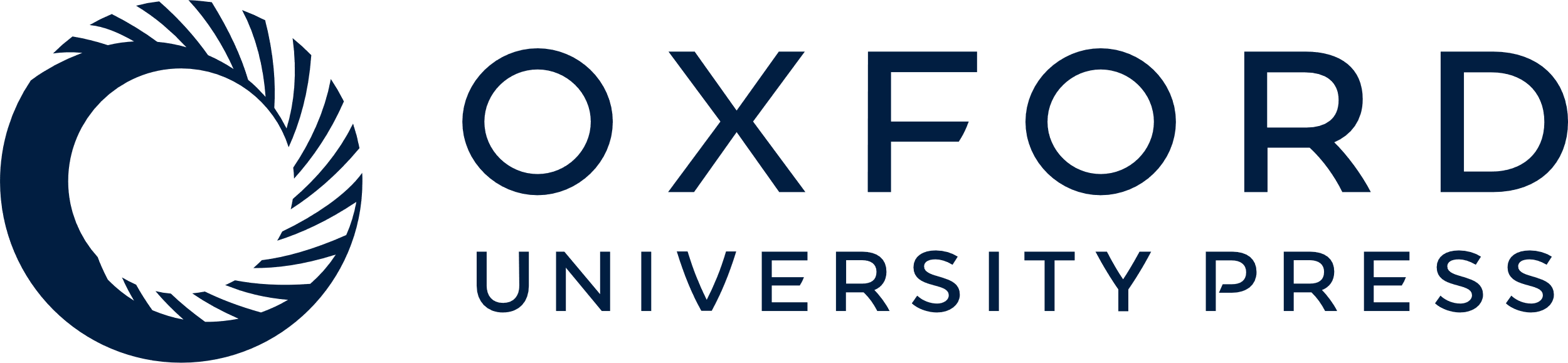 [Speaker Notes: Figure 4. Quantification of c-Fos immunolabeling. (A) Density of c-Fos immunopositive nuclei in deprived regions (averaged rows B and D). (B) Density of c-Fos immunopositive nuclei in nondeprived regions (rows C). Control hemisphere corresponds to the side of the snout deprived for 1 day and experimental hemisphere to the side of the snout deprived for 1 or 4 weeks. *P < 0.05; **P < 0.01; ***P < 0.001. In deprived columns B and D, deprivation induced an increase in the number of cells expressing c-Fos. Note that the effect was strongly pronounced in layer IV, especially after 4 weeks of deprivation. In the spared columns C, deprivation induced enhancement of c-Fos expression in layers II/III.


Unless provided in the caption above, the following copyright applies to the content of this slide: © The Author 2011. Published by Oxford University Press. All rights reserved. For permissions, please e-mail: journals.permissions@oup.com]